CLASSIC ROADSIDE
Christchurch
Shirley Rd - Mairehau
PANEL ID: CHCH78-62
17,600No
Orientation:Physical Size:
Daily Visuals:Illuminated:
150°6 x 3m
This panel located on Shirley Rd in the northern suburbs reaches westbound audiences from Shirley and Dallington en route to St Albans and Edgeware. Congestion ahead of the traffic light-controlled intersection with Hills Rd assures high dwell times. Apart from Bridgestone Tyre Centre, restaurants dominate the immediate vicinity. This location is a standout for audiences that visit Office Supplies, Travel Agents, Big Box Retailers, Department Stores and more (LANDMARKS ID).
Find on Google Maps
Find on Google Maps
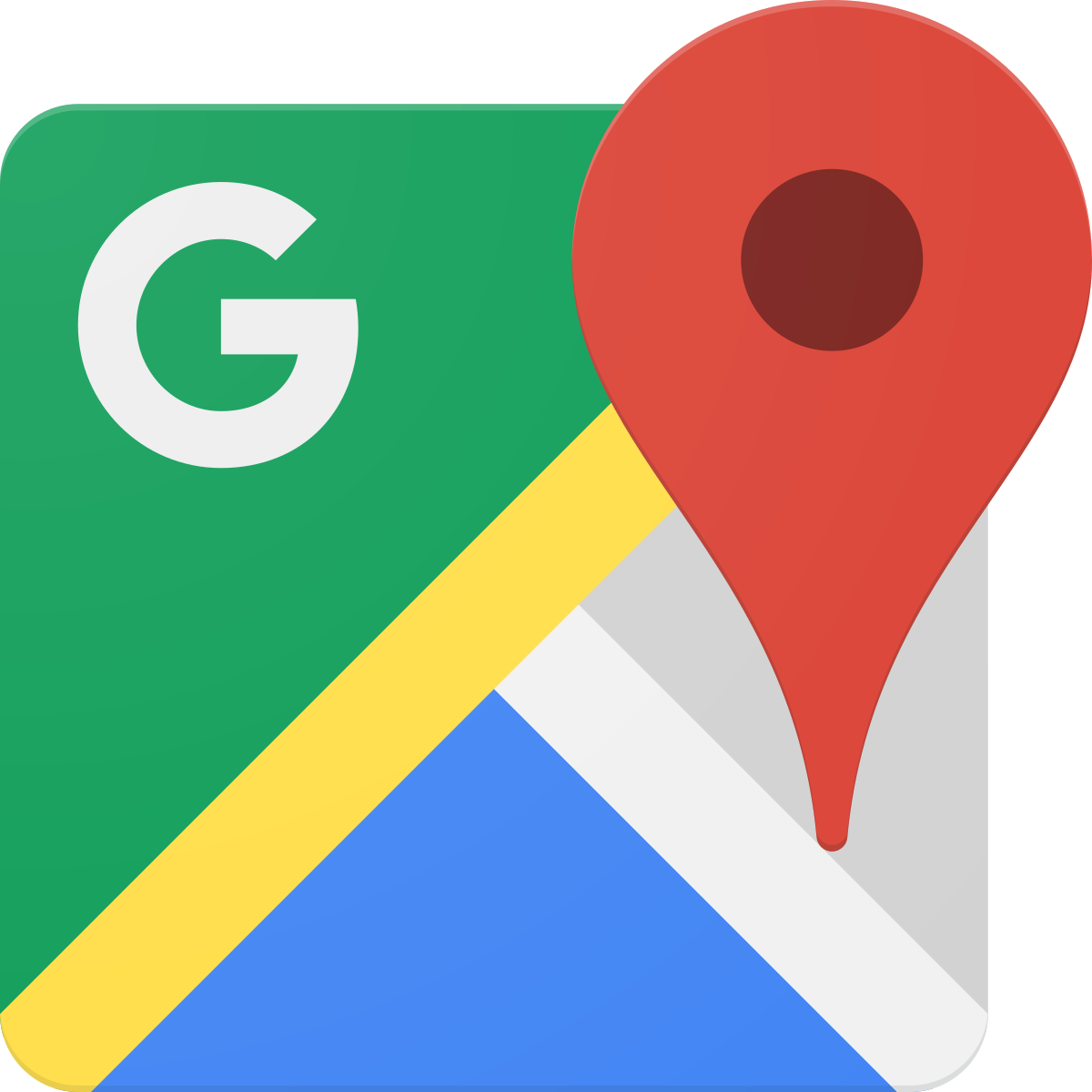 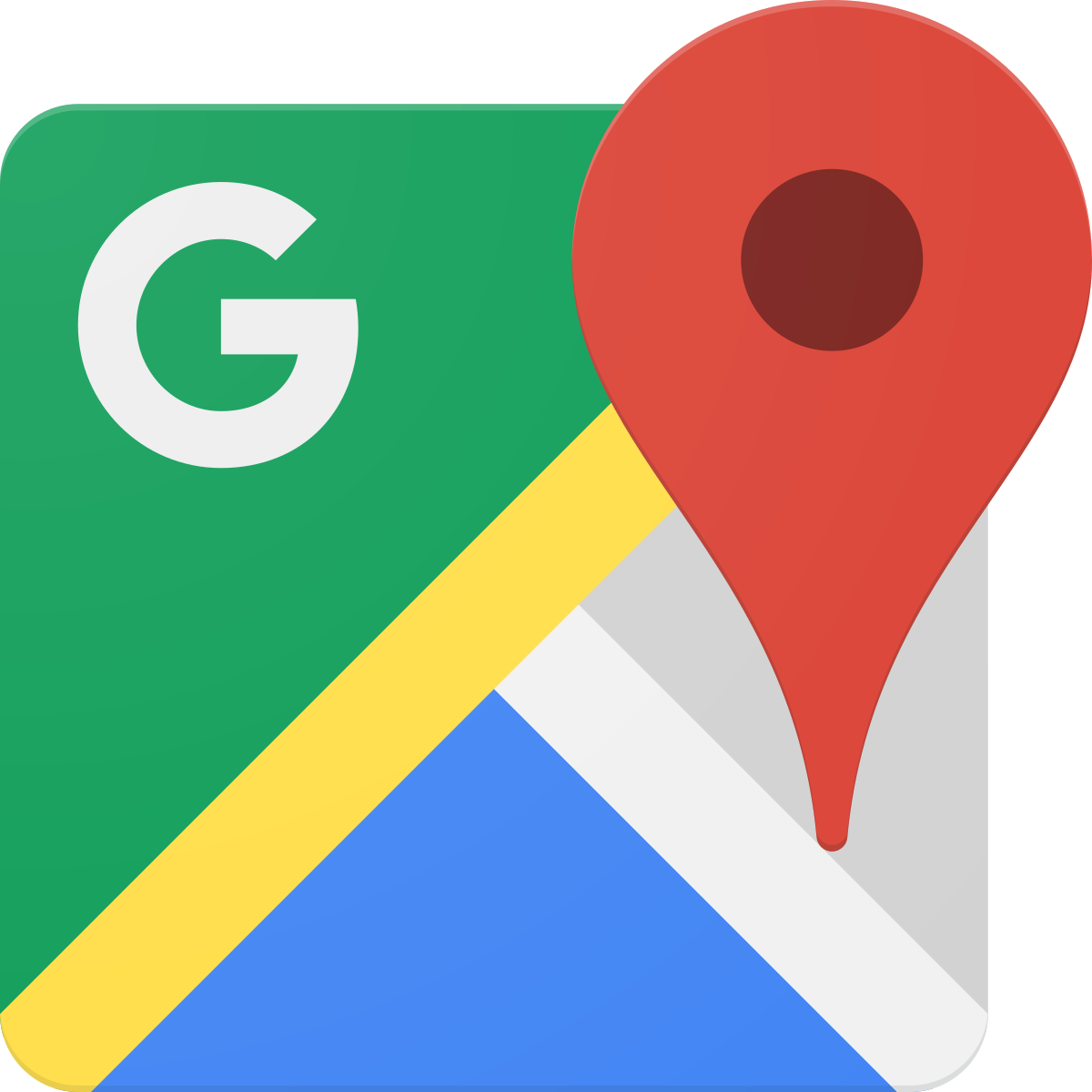